มาตรฐานปิด มาตรฐานเปิด และอัลกอริทึม
Close standard open standard And algorithm
มาตรฐานปิด Close standard
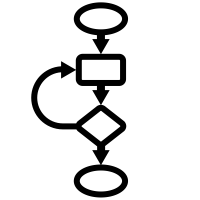 Compile
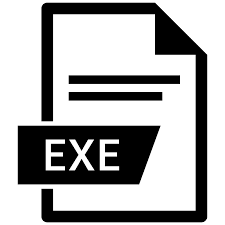 Source File
(.c,.cpp etc)
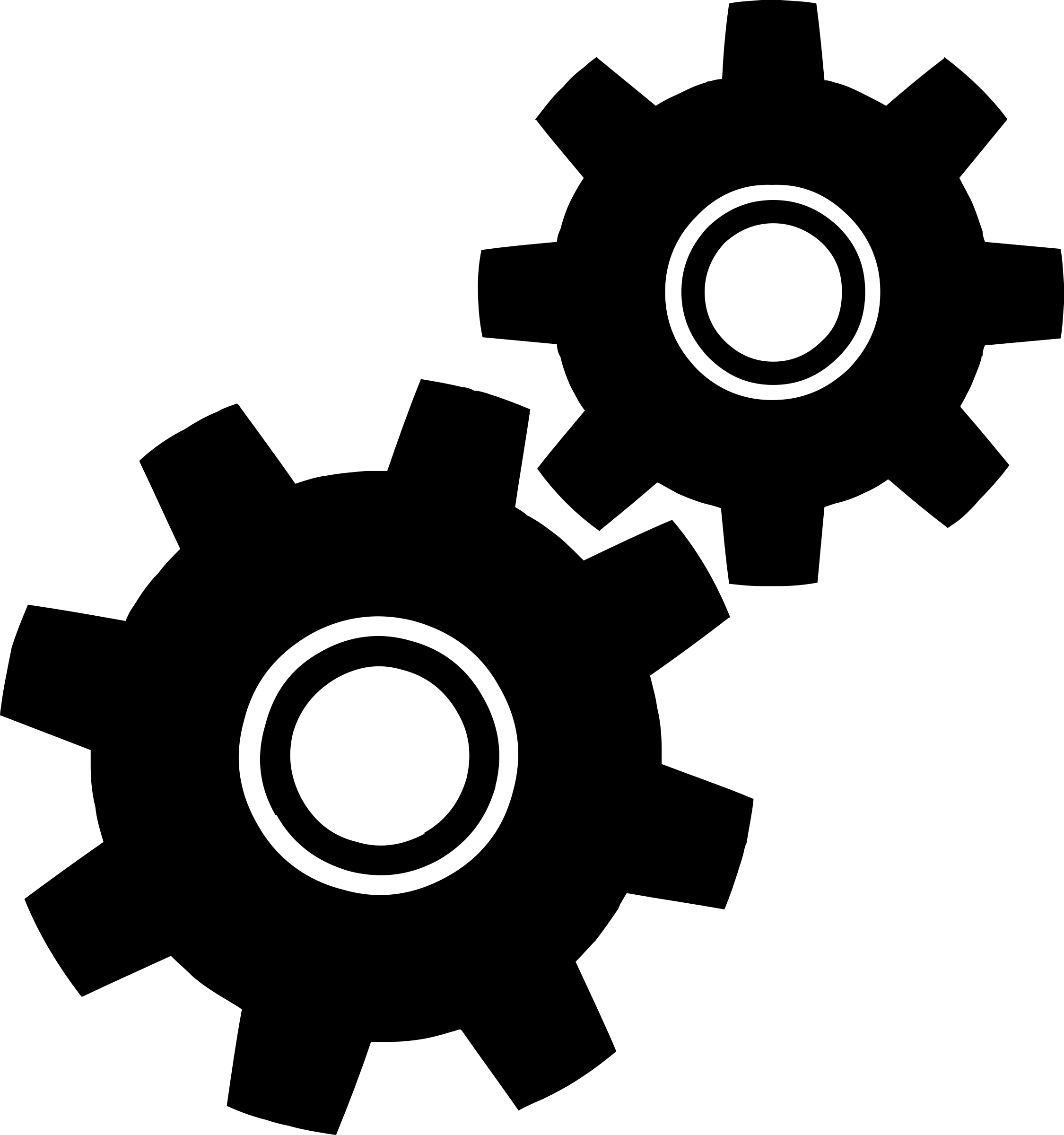 Programer
Customer
มาตรฐานเปิด Open standard
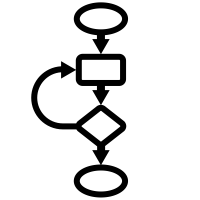 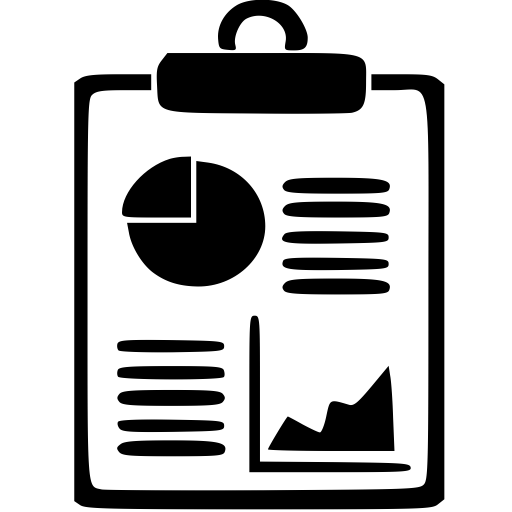 Operation
Source File
(.HTML,
.JS,
.PY etc)
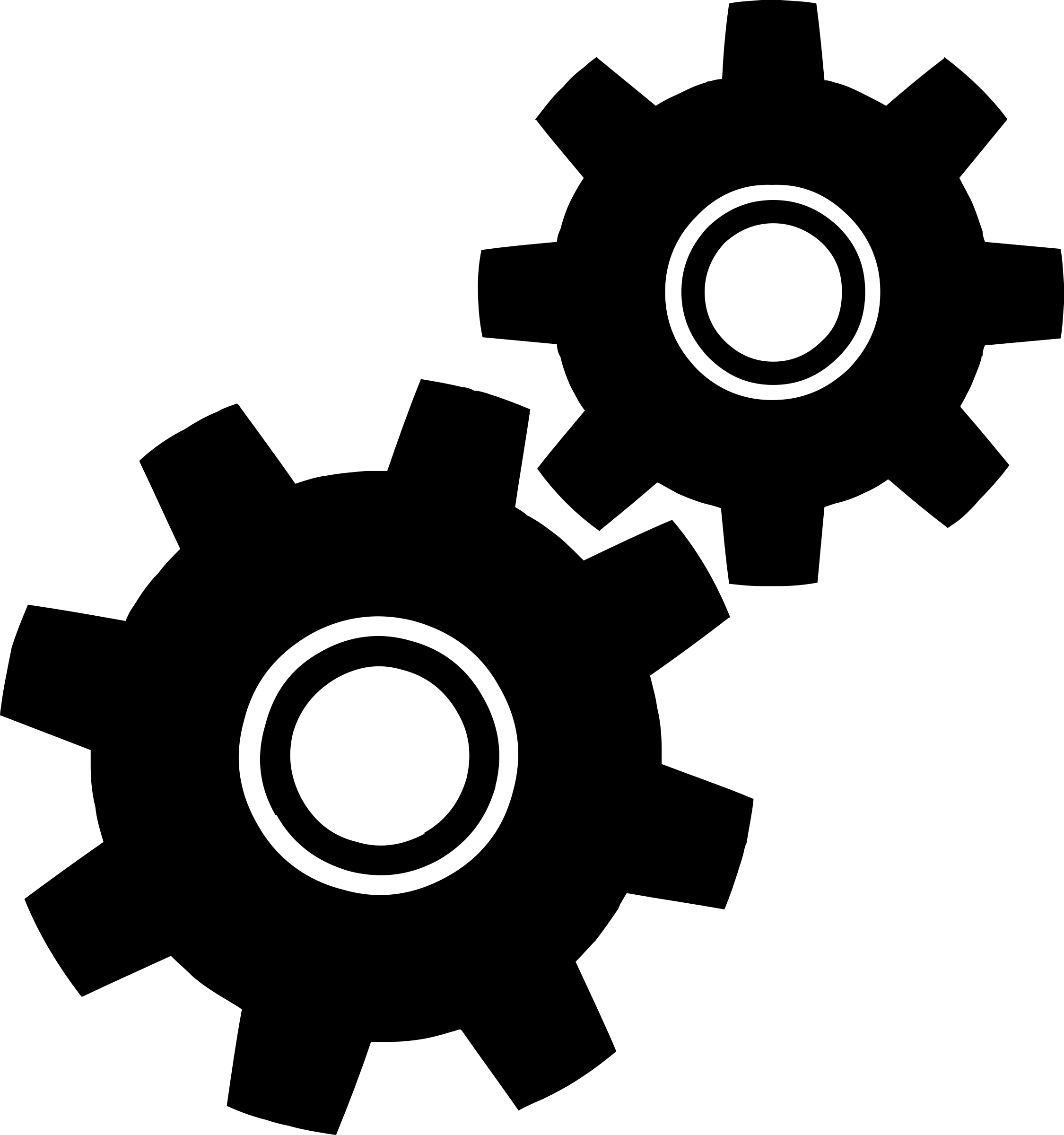 Programer
Customer
เปิดเผยแหล่งที่มา Opensource
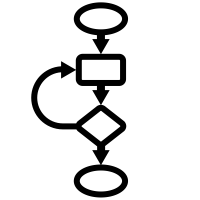 Compile
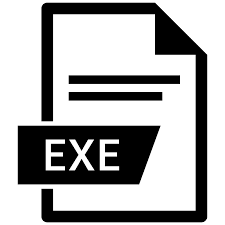 Source File
(.c,.cpp etc)
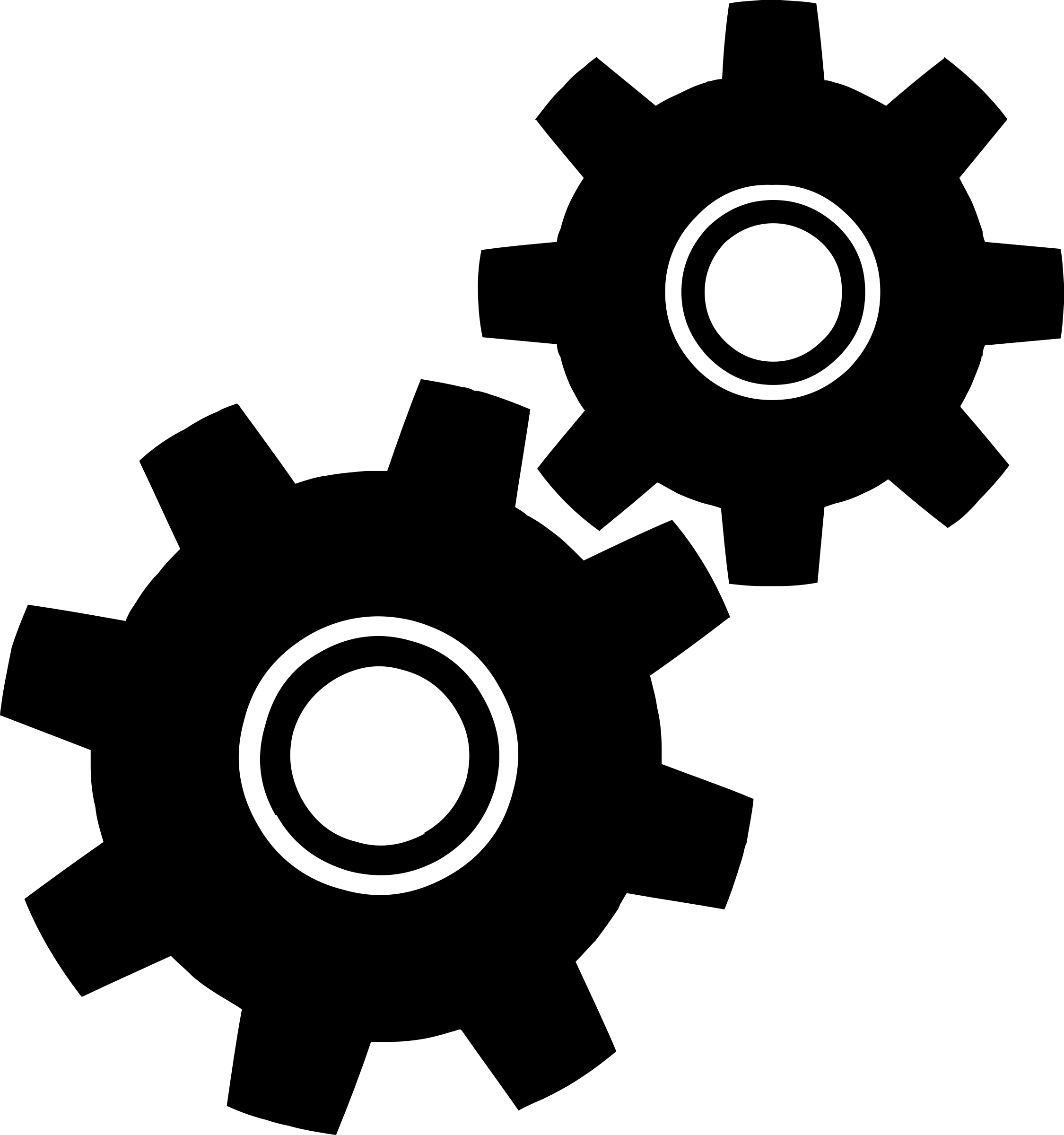 Programer
Public
Customer